ПРЕЗЕНТАЦІЯ  КУРСУ
 «АНГЛІЙСЬКА МОВА»
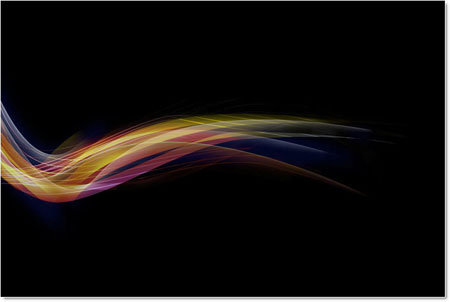 LEARNING ENGLISH FOR YOUR FUTURE CAREE SUCCESS IN
POLITICS
COMMERCE
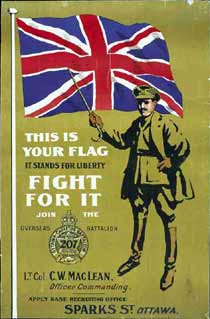 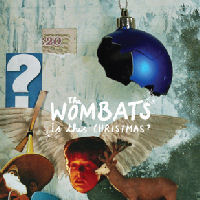 SOCIAL  WELLFARE
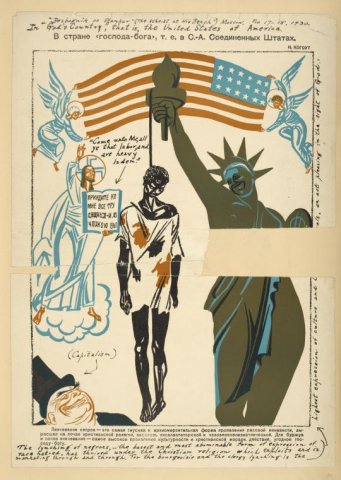 У результаті вивчення курсу
 «Англійська  мова» 
 ТИ  зможешь
робити аналітичне опрацювання іншомовних джерел з метою отримання інформації, що необхідна для вирішення певних завдань професійного спілкування; реферувати та анотувати англомовні джерела фахового  характеру;
проводити переговори, презентації та інші види ділових заходів ;
вести англомовне комерційне листування, використовуючи фонові культурологічні та країнознавчі знання; складати у письмовій формі відповіді, запрошення, довідкові матеріали; 
перекладати з англійської на українську мову, висловлювання в межах тематики, яка передбачена програмою курсу;
аналізувати ситуації спілкування та обмінюватися особистим досвідом фахової взаємодії англійською мовою, проводити обговорення проблем загального та професійно-орієнтованого характеру;
перекладати тексти у письмовій формі, використовуючи двомовні словники фахової лексики, електронні словники.
Extra-curricular activities in  our  university after classes
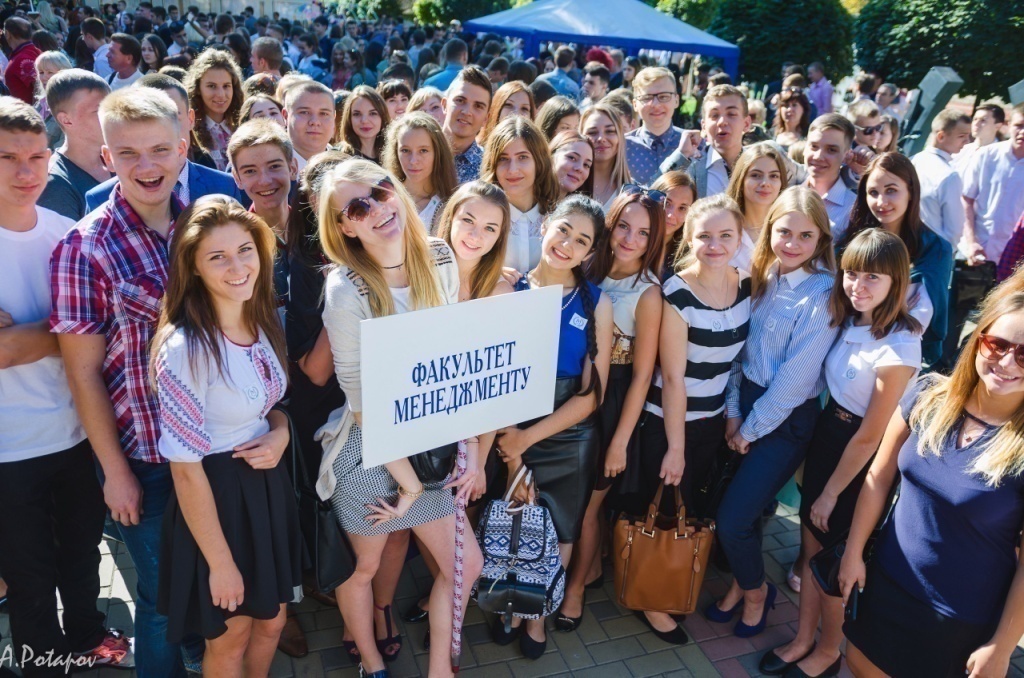 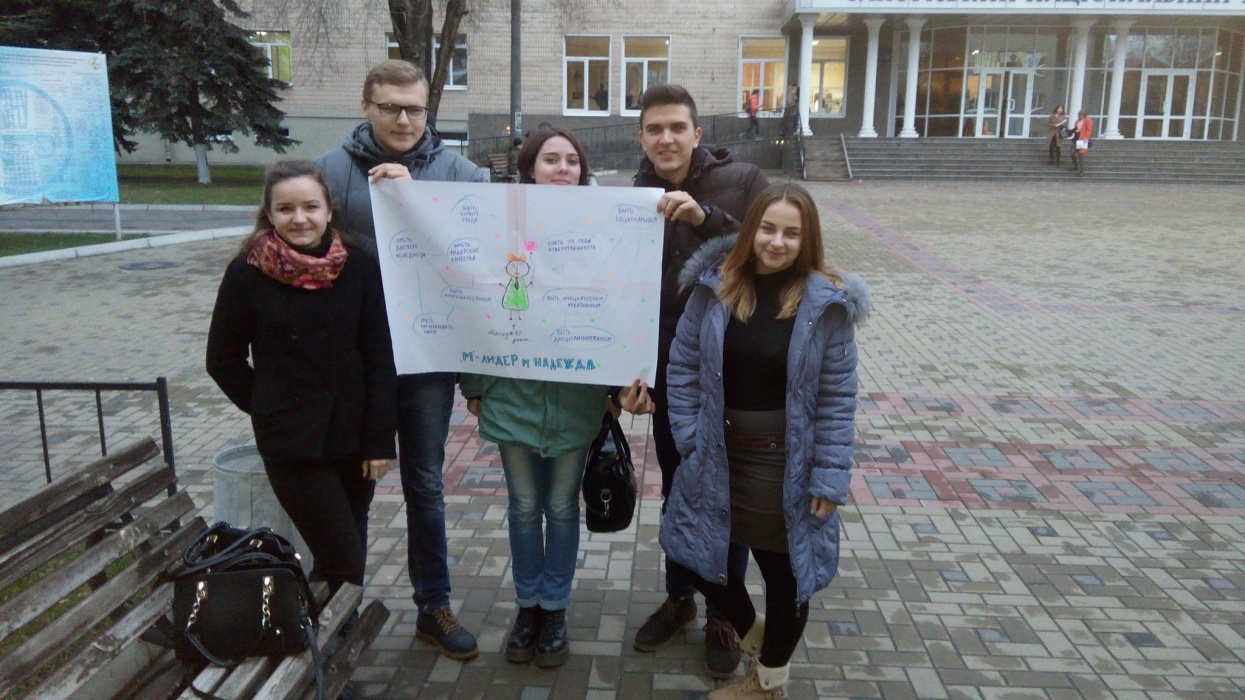 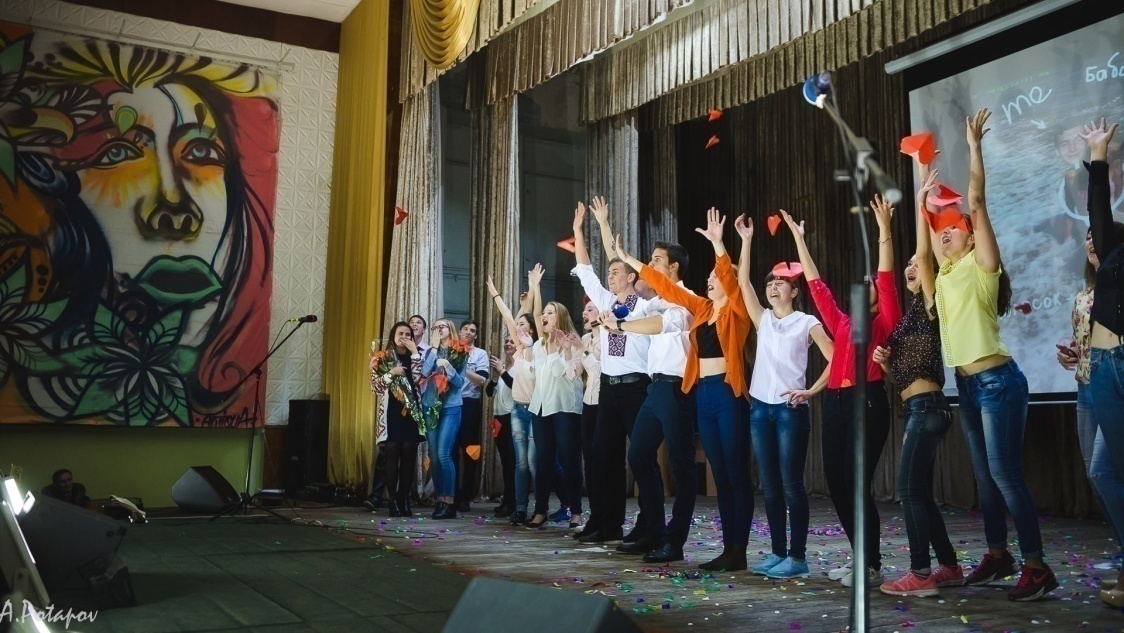 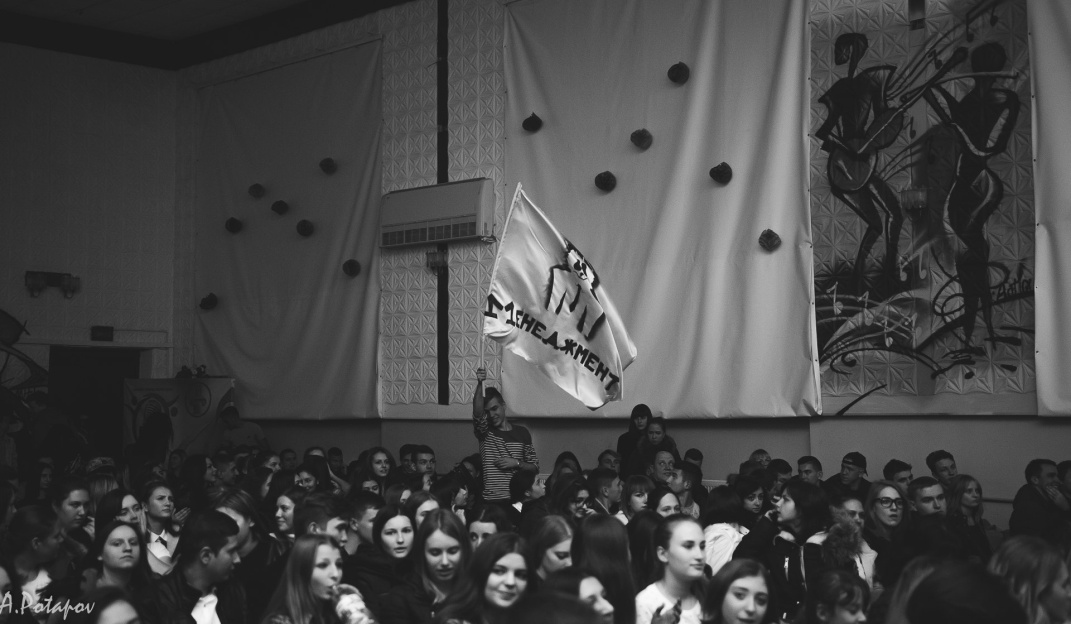